Colorado Transitional Accountability: Performance Frameworks and Next Steps 2022-23September 2022
Agenda
Accountability Context
High Level Overview 2022-23
Current State
Participation
Specific Scenarios (Insufficient State Data) 

Timeline
Resources Overview
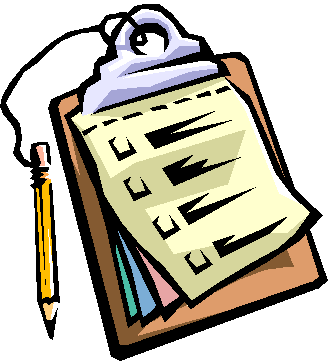 Context
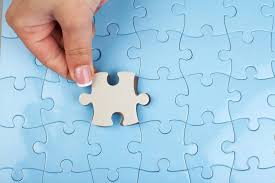 ‹#›
Timeline
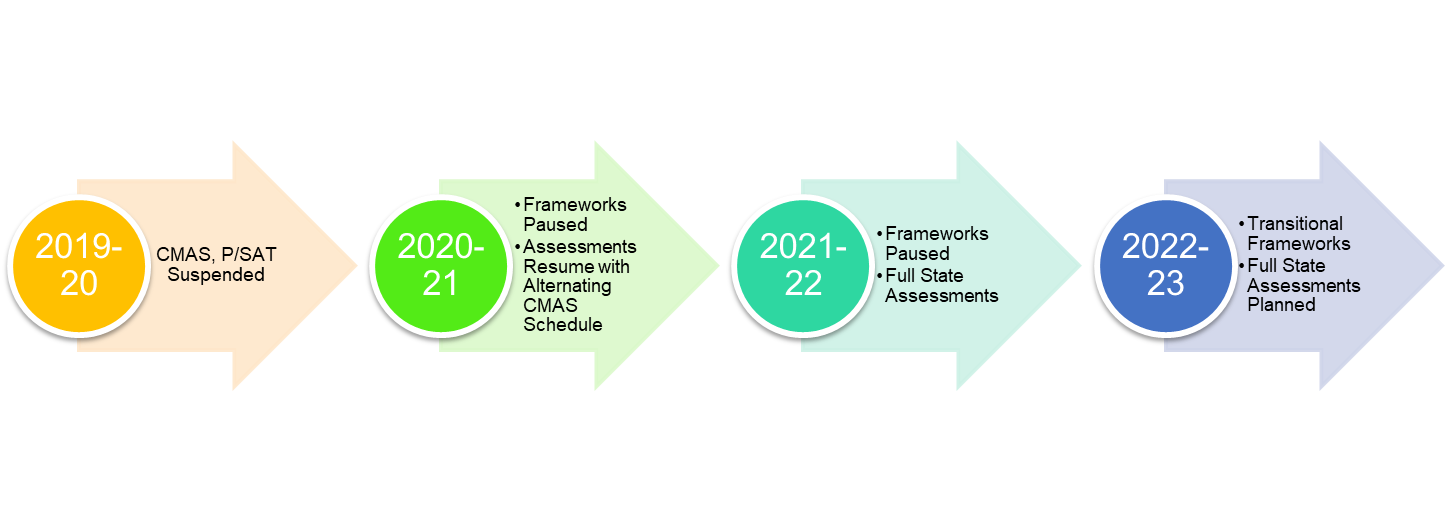 Pandemic Impacts
Variability Across State
Conditions
Shifting Policy
Limited Data Availability
‹#›
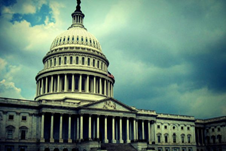 SB 22-137 - Transition Back to Standard K-12 Accountability
Restarts framework calculations for fall 2022 using 2019 statewide performance indicator targets.
Addition of growth participation rate to framework reports.
Accreditation and plan type ratings will be assigned, but clock status will not automatically advance (on or off).
Change in clock status may be approved through request to reconsider process, and opens request to reconsider process back up more broadly.
Clarification that State Board may take into consideration the 2022-2023 plan type for schools and districts (currently 12 schools and 2 districts) with directed action.
Expands the School Transformation grant (currently embedded with EASI grant) to districts with Improvement plan type.

SB 22-137
‹#›
Identifications
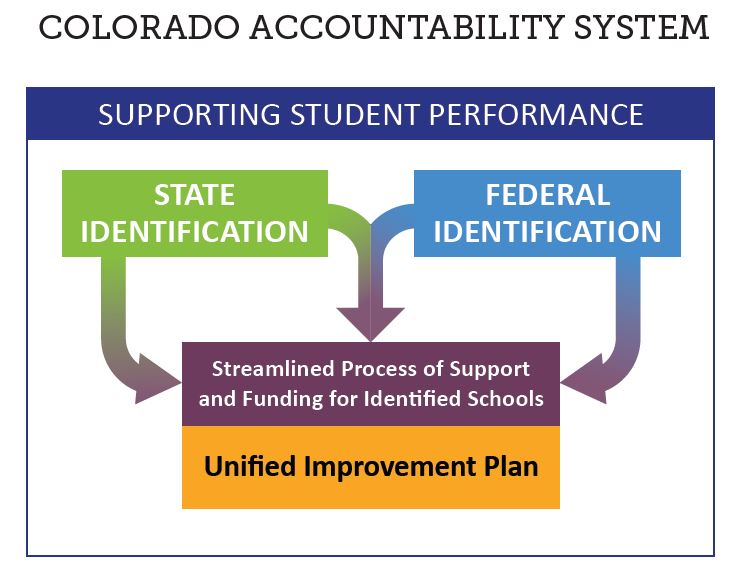 Both state and federal  accountability identifications will occur in 2022.

The U.S. Department of Education has approved the state’s waiver to make some adjustments to the process in light of the two-year pause. Changes are described on the website for the ESSA plan.

This webinar will primarily focus on implications of state policy.
‹#›
High Level Overview
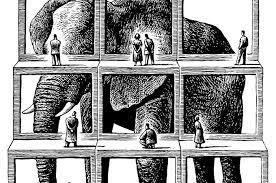 ‹#›
Growth Pathways for 2022
*Due to the alternate CMAS testing schedule in 2021, students in grades 3, 5, and 7 took only ELA, and students in grades 4, 6, 8 took only Math.  This results in limited growth availability for 2022.
**No growth will be reported crossing from CMAS ELA to PSAT EBRW due to differences in assessment constructs.
‹#›
Notes on Growth
Cohort-referenced growth will be used for framework calculations and weights will remain constant. Baseline-referenced growth is provided for informational purposes only (flat files and dashboards).
Growth participation rates will be reported on the 2022 performance frameworks. This calculation represents how representative the reported growth results are likely to be of the eligible student population.
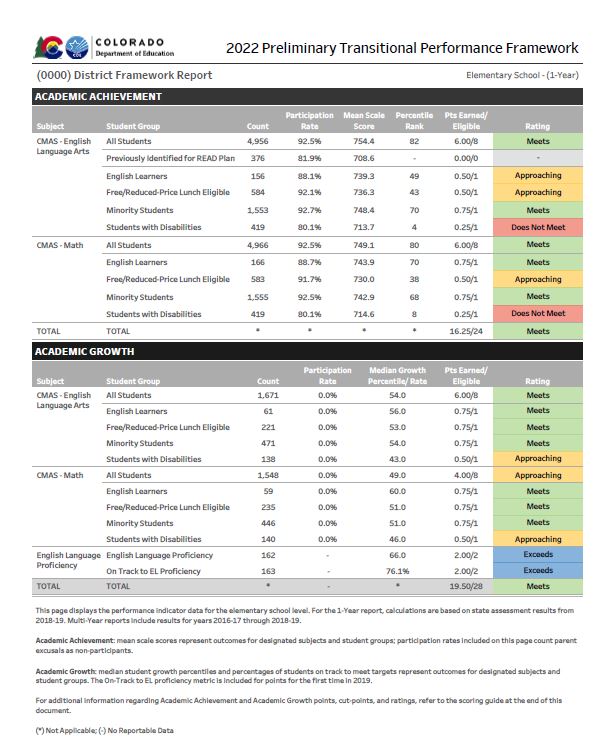 This column on the 2022 frameworks represents the growth participation rate.
‹#›
Terminology Check
Performance Watch
Accountability Clock
Unique to 2022
Priority Improvement/ Turnaround

Year 0
Priority Improvement or Turnaround

Year 1+
Performance/ Improvement
On Watch

Year 2+
Priority Improvement/ Turnaround with State Board Action
 
Year 5+
‹#›
Overall Preliminary Rating Patterns
Number of schools and districts with distinction, performance and improvement ratings
Number of schools and districts with priority improvement and turnaround
Number of schools and districts with insufficient state data ratings
‹#›
School and District Transitional Framework Ratings
Ratings
Descriptors

Meets Participation
Above 95% total participation rate in 2 or more content areas*

Low Participation 
Below 95% total participation rate in 2 or more content areas*

Decreased Due to Participation 
Below 95% accountability participation, once parent excuses are removed, in 2 or more content areas
+
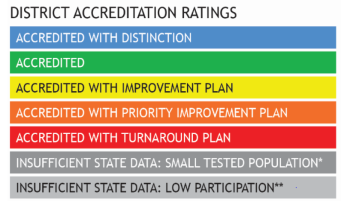 *Science participation is included for informational purposes only in 2022.
Delay of Performance Frameworks to Districts
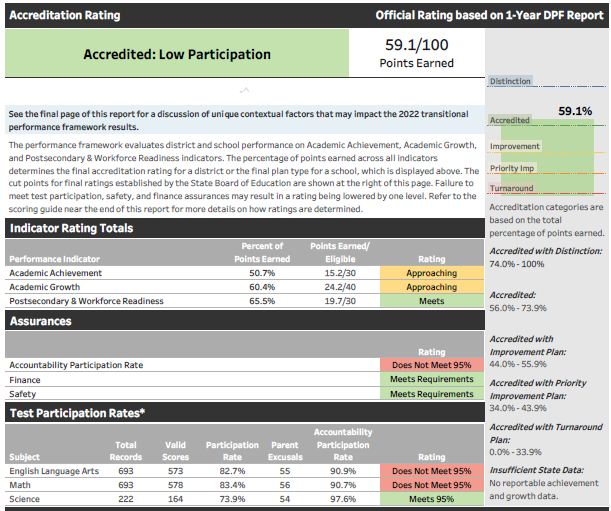 Look for “flag” of state assessment participation concerns

The issues identified were related to participation codes and students who otherwise would not have received a score

The coding errors did not impact student scores and overall performance framework results. 

The requirement will resume for the 2023 frameworks.
‹#›
Insufficient State Data (ISD) Ratings
Insufficient State Data (ISD) Ratings are assigned when the state does not have enough data to assign a rating or plan type.
There are multiple reasons an ISD rating can be assigned, including:
Small Tested Population
No Students at Grade Levels Tested for State Assessments
In 2022, no achievement, growth, or postsecondary workforce readiness data
For multilevel schools, this also applies if one or more elementary, middle, or high school levels do not have reportable data for achievement or growth
In 2022, less than 25% total participation in English language arts and math (science participation is included for informational purposes only in 2022)
In 2022, AECs are eligible to receive an ISD rating
‹#›
Accreditation and Request to Reconsider
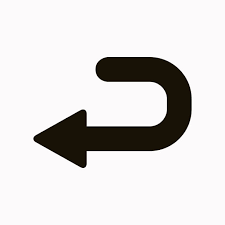 ‹#›
District and School Accreditation General Process
August
September
October
November/December
December
Districts review and verify ratings
Ratings are finalized by the state board
Districts sign their accreditation contract
CDE reviews performance
Districts can request reconsideration
Districts have the opportunity to review and verify the state identified district accreditation rating or school plan types using the School Accreditation and Request to Reconsider form (available in the Accreditation portal within the UIP online system).
Preliminary ratings/plan types and requests to reconsider are approved and finalized by the State Board of Education.
If the district disagrees with the initial rating/plan type, then additional performance data may be submitted to the department using the Accreditation portal.
The Education Accountability Act of 2009 (S.B. 09-163) and H.B. 18-1355 authorize the Colorado Department of Education to conduct an annual review of the performance of public schools and districts in the state.
Once the district’s rating and all school plan types are finalized, districts that are rated Improvement or below must sign the district’s accreditation contract. Contracts for districts rated Accredited or above will be automatically renewed unless a new contract is requested.
‹#›
Accessing the School Accreditation and Request to Reconsider Form
Does your district have updated accountability contacts?
Current List of Accountability Contacts 
Link to a description of the process and to access the form to update contacts

Did your district’s Local Access Manager (LAM) designate your system login role from “District Admin” or “District User” to “Accountability Contact”?
UIP Online System User Setup Management
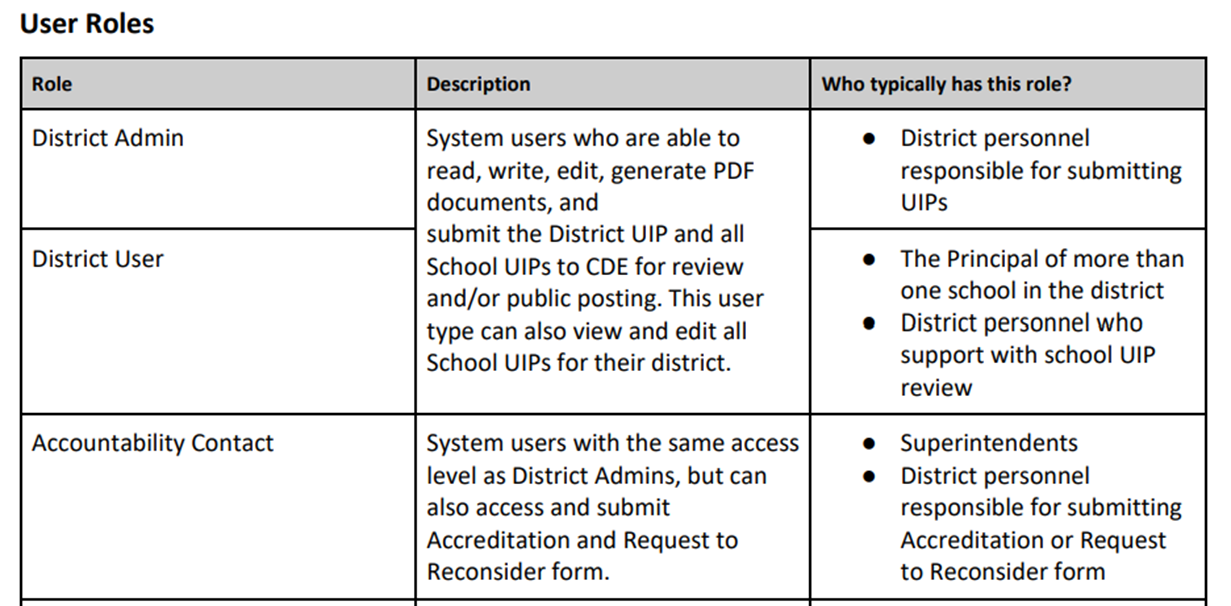 Still don’t have access to the form? Contact your district’s LAM to request they change your system login role using this form: https://edx.cde.state.co.us/CDEIdM/districtLAMSupport.jsp.
‹#›
2022 Request to Reconsider Process
Request to reconsider is the district’s opportunity to request reconsideration of a school or district’s preliminary plan type based on additional evidence.

The board adopted rules that reflect an eligibility requirement of 90% total participation on state assessments for 2022. 

Request to reconsider becomes the avenue for schools/district to adjust clock years (e.g. exit Performance Watch, move to On Watch) in 2022.
‹#›
[Speaker Notes: Sites may use request to reconsider to move to “On Watch” or fully exit the accountability clock if they meet certain conditions.
Because of the 90% total participation rate eligibility requirement, certain historical practices (e.g., ability to request Insufficient State Data with less than 85% participation rate if the district or school is able to demonstrate that data is not representative) will not be available.]
Background on Participation in Frameworks
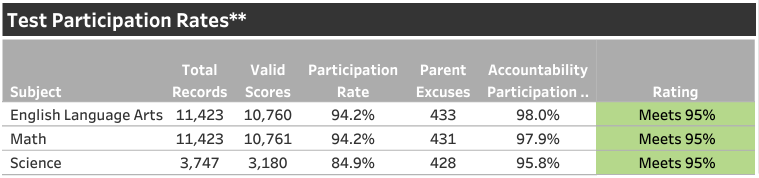 Accountability participation parent excusals are excluded from the calculation
These ratings reflect whether accountability participation rates meet or exceed 95%.
Total participation parent excusals are counted as non-participants (i.e., they are included in the denominator)
‹#›
2022 Request to Reconsider Timeline
Final Request Materials Due

Final request materials (e.g., district narrative, local data) are due.
September 2
November & December
September 23
October 25
Preliminary Frameworks Released

School and district ratings are released to districts.
District and School Plan Types Finalized during the State Board Meeting

For districts and schools, ratings will be considered final after the state board meeting.
School Accreditation & Request to Reconsider Form Submissions Due 

To initiate the process, the accountability contact will need to “disagree” with the preliminary rating and/or clock status using the Accreditation and Request to Reconsider form.
‹#›
*CDE informed districts on their eligibility for this condition.
2022 Accreditation and Request to Reconsider Support
Accreditation and Request to Reconsider Guidance: Available on the CDE website.

Informational Webinar: Occurred August 15th at 1pm, recording and slides are available on the CDE website.

Office Hours: Began Wednesday August 17 and will be held from 2-4pm every Wednesday and Thursday until the process concludes, click here to register

General Contact: Aislinn Walsh, walsh_a@cde.state.co.us or (720) 614-2151
‹#›
Timeline
‹#›
UIP Timeline Flexibilities
At district discretion
Biennial Flexibility- District Option for submitting a UIP for public posting every other year.  Insufficient state data not eligible. In online UIP and posted spreadsheet. 

Combined Plan Flexibility- Submitting one plan for all schools and district level.  Under 1000 automatic, 1000-1200 CDE approval. 

January 17th UIP Submission- additional requirements to be met in plan, may need additional time: Year 0, Request to Reconsider, New ESEA Comprehensive Support
Just because you can, doesn’t mean you …have to.
‹#›
Adjusted Timelines-Performance Framework Delay
School Accreditation and Request to Reconsider Form Submission Deadline
September 15 → September 23
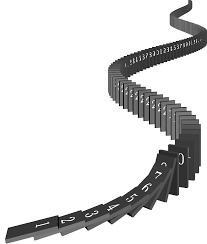 Request to Reconsider Materials Due
October 17 → October 25
Unified Improvement Plan (UIP) Submission Deadline
October 17 → October 25
‹#›
Key Dates for 2022
Resources & Contacts
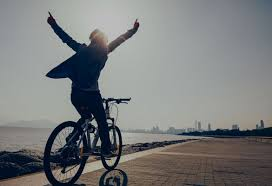 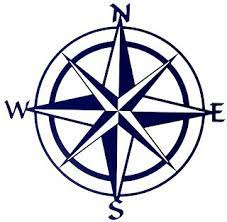 Accountability Document Resources
2022 Summary Change (DOC) - August 2022. This document describes the changes related to accountability and improvement planning for 2022. 
2022 Annotated Framework Report (PDF) - August 2022.  This resource is an annotated report that identifies key information and changes to the performance framework report since the prior release. 
Participation and Accountability Guide (DOC) - August 2022 This resource describes assessment participation requirements and the role of participation in both state and federal accountability. 
Performance Watch Labels and Progression (DOC) - August 2022 This resource describes the performance watch process for the 2022-2023 school year and the associated requirements for each plan type, clock year, and performance watch status.
District Accountability Handbook (PDF) - August 2022 This handbook provides an outline of the requirements and responsibilities for the state, district, and school stakeholders in the state’s accountability process.
Priority Improvement and Turnaround Districts and Schools: A Supplement to the CDE District Accountability Handbook (PDF) - August 2022 This supplement provides further details on the requirements and responsibilities for the state, district, and school stakeholders for those identified as Priority Improvement and Turnaround.
Parent Notification and Public Hearing Requirements Fact Sheet (DOC) - August 2022 This document walks through the requirements for notifying and engaging stakeholders.
‹#›
Key Webinars/TA
UIP Submission & District User Dashboard Webinar  This webinar will provide an overview of this year’s UIP submission process, including exercising biennial flexibility, combined submission, and January submission. A walkthrough of the dashboards available to district-level users in the UIP Online System will also be provided. 
Accountability Webinar (Recording and PowerPoint) - CDE staff hosted a webinar on June 29th to provide an overview and updates on accountability for the 2022-23 year. The webinar included a description of policy decisions that are unique to this school year.

School Accreditation and Request to Reconsider Office Hours​ Office hours are available for any schools or districts who need support on the 2022 accreditation or request to reconsider process.
Accountability Overview This webinar will provide a description of Accountability for 2022, with an emphasis on state accountability. There will be an overview of high level results and considerations for plan types, accountability actions and improvement planning. There will be a time for question and answer. The presentation will be recorded and made available for later viewing. 
Insufficient State Data Rating For schools and district identified with an Insufficient State Data rating, this webinar covers the rating definition, description, and general considerations for improvement planning
Educational Accountability 101 Webinar This webinar will provide an overview of Educational Accountability including the district/school performance frameworks for the 2022-2023 academic year.  In addition, updates for the current year along with the locations of data files and tools will be shared.
‹#›
Data and Visualizations
Data:
Board Presentations
Growth - Cohort and Baseline 8/17
Performance Frameworks 9/16-17
State Level Results 
SPFs/DPFs over time  
Growth (CMAS, PSAT/SAT, ACCESS)
Participation 
Matriculation
Visualization Tools:
Public School and District Dashboards
Dashboard embedded in UIP online system (R2R participation eligibility)
N of 1 (Small Systems)
Online UIP District User Dashboard and Reports
Ready for Review, Biennial, January, ESEA ID, etc.
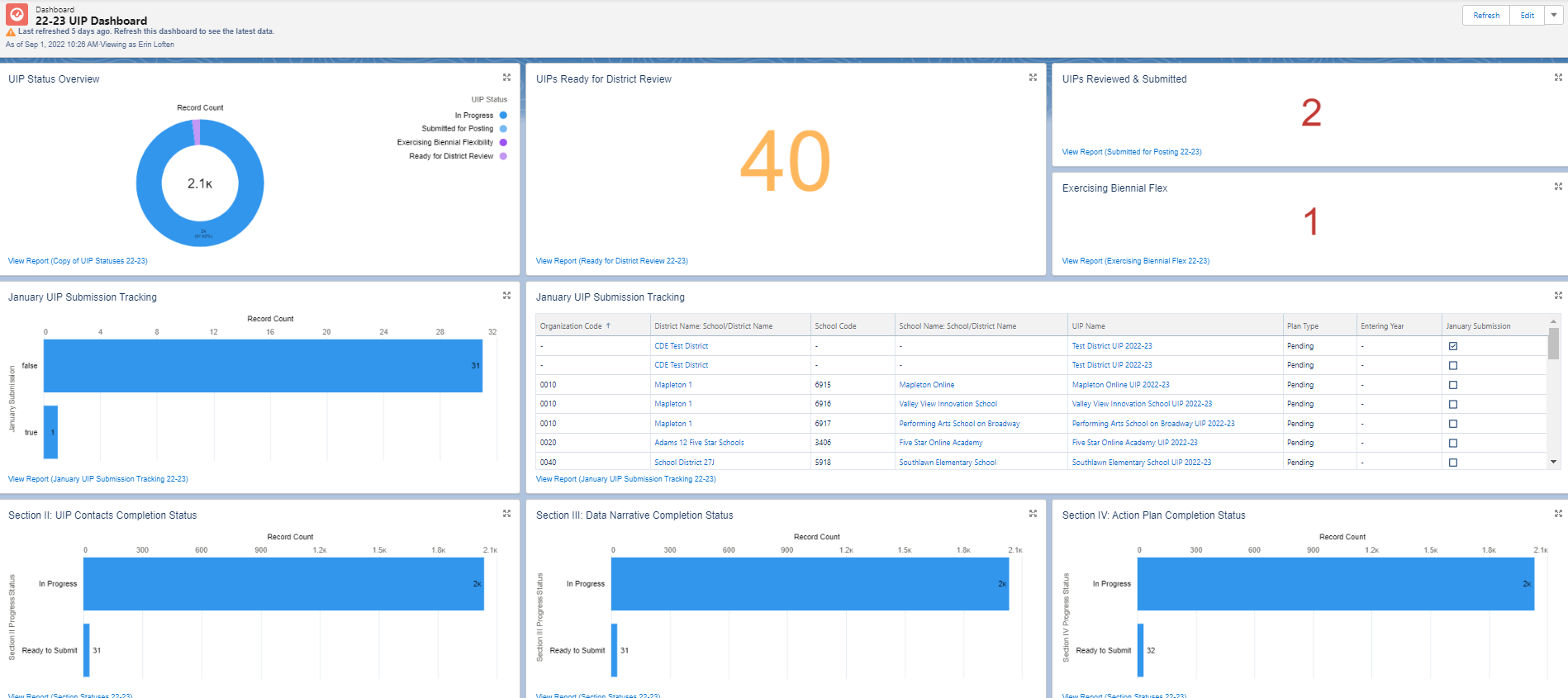 ‹#›
[Speaker Notes: board presentation for context. You can see the state content results presentation here for the 17th.  The presentation starts at  1:28:11. It may be helpful to view if the presenter notes are not enough.  The growth presentation starts at 2:37:00.]
Accountability | Improvement Planning
Please contact our office for support and technical assistance
Accountability communications are posted on website, under “Announcements”

We can provide personalized assistance for your school and district accountability and support needs regarding:
School and District Performance Frameworks
Request to Reconsider Process
Alternative Education Campuses
Student Achievement and Growth
Data Literacy and Interpretation 
Improvement Planning

http://www.cde.state.co.us/uip/uip_training
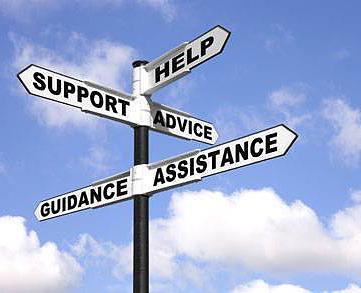 Contact Us
Accountability and Improvement Planning
Dan Jorgensen, PhD
Training/Technical Assistance
720.245.4532
Jorgensen_D@cde.state.co.us
Aislinn Walsh
Request to Reconsider/Accreditation
720.614.2151
Walsh_A@cde.state.co.us 
Erin Loften
Training/Technical Assistance
720.475.0681
Loften_E@cde.state.co.us 
Lisa Medler
Exec.Dir., Accountability and Continuous Improvement
P 303.866.6993 | C: 303.656.6619
medler_l@cde.state.co.us
General support:
accountability@ cde.state.co.us